Il Servizio Idrico Integrato:
la nuova sfida della narrazione ecosistemica
Bergamo, 21 marzo 2024

Matteo Grazioli
m.grazioli@larioreti.it
Perché comunicare il Servizio Idrico Integrato?
Perché comunicare il Servizio Idrico Integrato?
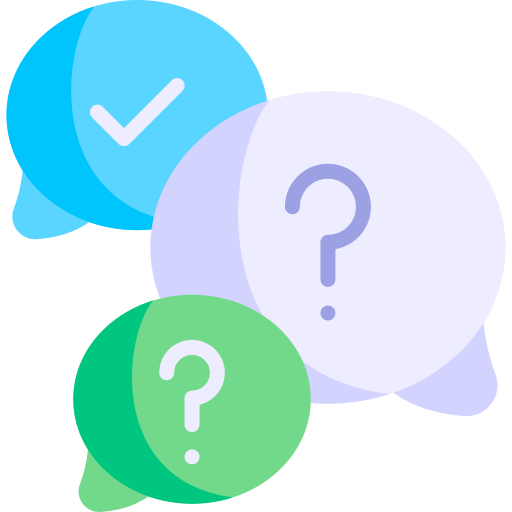 Perché delle aziende che sono, a tutti gli effetti, monopolisti del proprio mercato, dovrebbero investire tempo, energie e risorse nella comunicazione?
[Speaker Notes: Sono sicuro che se facessi questa domanda a ciascuno di voi otterrei una risposta diversa: l’AD e il Presidente vogliono far sapere cosa ha fatto l’azienda sotto la loro guida, le Risorse Umane vogliono più candidati per le selezioni, i Sindaci vogliono che i cittadini siano soddisfatti e non li disturbino per problemi che non sono di loro gestione. Io vi posso dire perché Lario Reti Holding, la mia azienda, comunica. Comunica per tutte le motivazioni che abbiamo citato prima e finora ha comunicato ANCHE per fare attività preventiva. Per comunicare ai clienti e cittadini quello che sta succedendo prima che succeda, per anticipare e guidare i fatti, dando una spiegazione chiara e completa dei problemi e delle opportunità prima che queste si realizzino.]
Le sfide per la comunicazione del SII
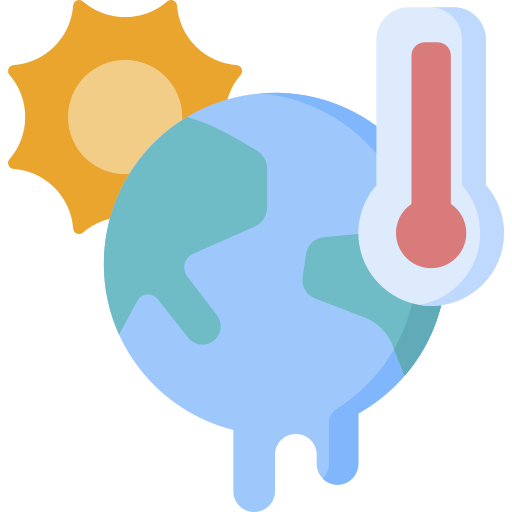 Cambiamenti
Situazione critica, di difficile gestione e narrazione.
[Speaker Notes: Ma come possiamo comunicare «prima» quello che sta avvenendo ora - che avviene sotto i nostri occhi - di cui non siamo sicuri nemmeno noi (e nessuno lo è), come possiamo comunicare le nuove sfide dei cambiamenti climatici, delle crisi idriche ed energetica, così bene esplicitate dalla Dott.ssa Morandi nell’intervento precedente? Le nuove sfide con cui devono fare i conti i gestori del servizio idrico generano una situazione critica, difficile da gestire, da prevenire e raccontare - che si innesta in un substrato già complesso.]
Le sfide per la comunicazione del SII
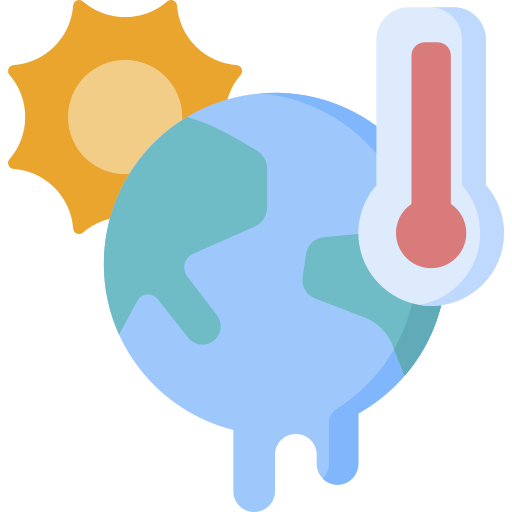 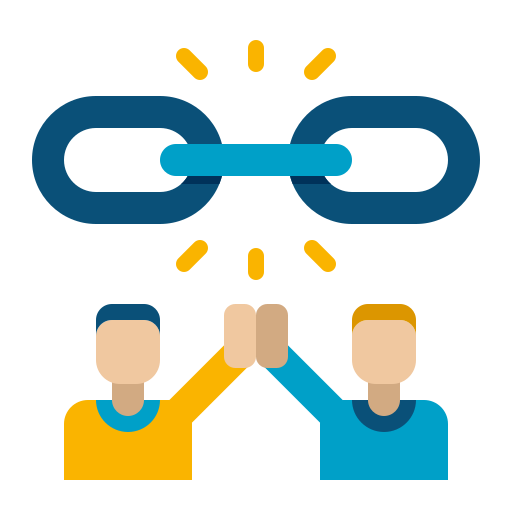 Cambiamenti
Relazione
Bassa percezione del valore e dell’impatto dell’operato del Gestore, parziale sfiducia.
[Speaker Notes: Questo substrato è quello del rapporto, della comunicazione e della relazione tra gestore del SII e cittadini, che abbiamo visto bene nell’intervento precedente di REF Ricerche. Abbiamo a che fare con persone che hanno una bassa percezione del valore del servizio e dell’impatto dell’operato del gestore sulla vita quotidiana, che sono parzialmente sfiduciate nei loro confronti e che si ritrovano ad avere perplessità su qualità e costi del servizio.]
Le sfide per la comunicazione del SII
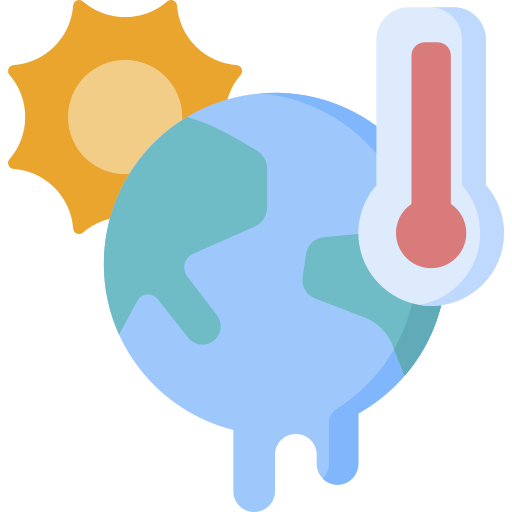 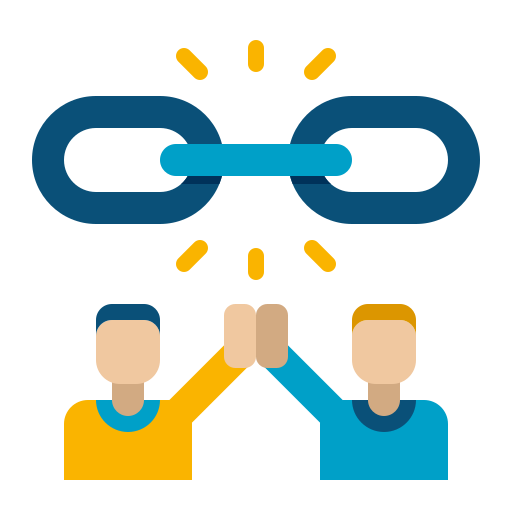 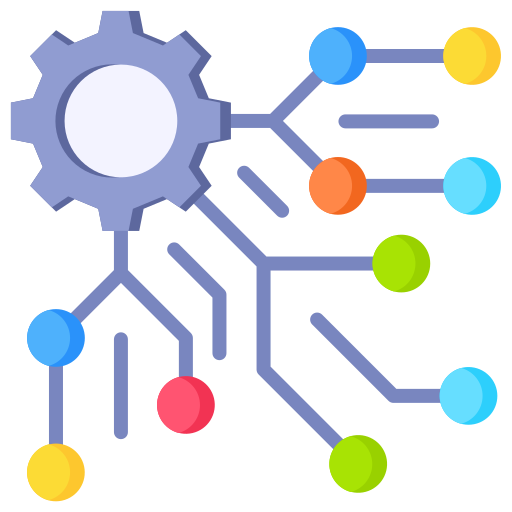 Cambiamenti
Relazione
Complessità
Tecnica, di governance ed economica / fiscale.
[Speaker Notes: Il rapporto e con i cittadini è reso ancora più difficoltoso dall’articolazione del servizio idrico e dalla difficoltà di comprensione da parte del pubblico di tematiche tecniche, ingegneristiche ma anche di governance oppure economico/fiscali....  Il metodo tariffario è complesso anche per gli addetti ai lavori e diviene ancora più complicato per esempio se teniamo in considerazione i meccanismi dei conguagli per l’energia elettrica recentemente attivati. Come facciamo allora a navigare questa complessità?]
Le sfide per la comunicazione del SII
[Speaker Notes: Adesso che abbiamo centrato il panorama in cui i gestori del SII si ritrovano a fare comunicazione, ritorno ad una domanda che vi ho fatto all’inizio: come possiamo comunicare «prima» quello che sta avvenendo ora e che non conosciamo nemmeno noi? Come possiamo comunicare queste sfide o le nostre risposte a queste sfide in un clima di incertezza, complessità e poca fiducia?]
Le sfide per la comunicazione del SII
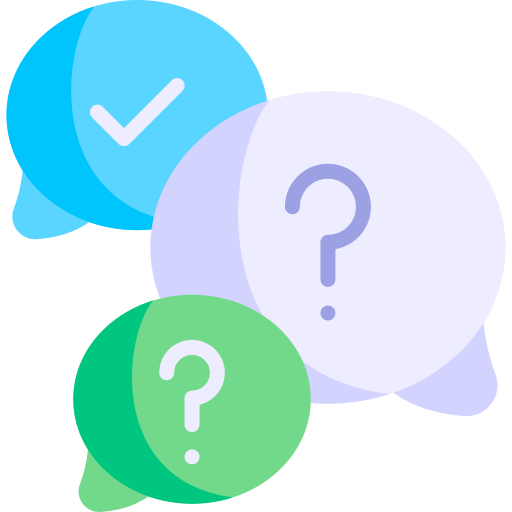 Ma quindi è ancora possibile e sufficiente
comunicare in maniera preventiva?
Le sfide per la comunicazione del SII
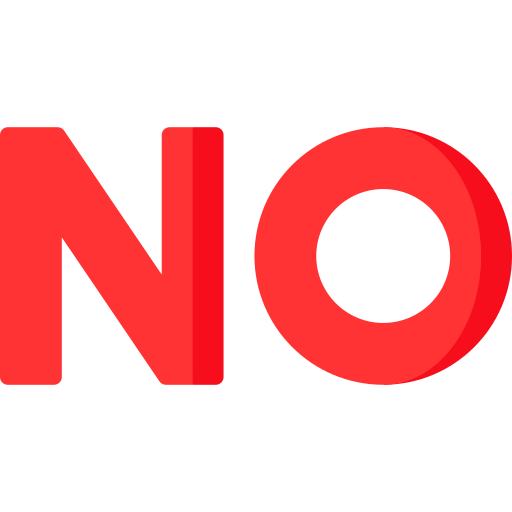 [Speaker Notes: Vi aspettavate dicessi «ma si certo, ora vi mostro come»? Troppo facile... Vabbè dai, diciamo che la risposta non è del tutto «no». O almeno non è un no secco. È un «no, ma…». «no ma può esserlo se la comunicazione cambia» «no ma è necessario affrontare nuove sfide», «no ma è necessario uscire dagli schemi tradizionali»]
Il nuovo scenario
[Speaker Notes: Non avendo sotto controllo tutto il sistema e le sue variabili è necessario qualcosa d’altro, non posso parlare di quel che non so accadrà.]
Il nuovo scenario
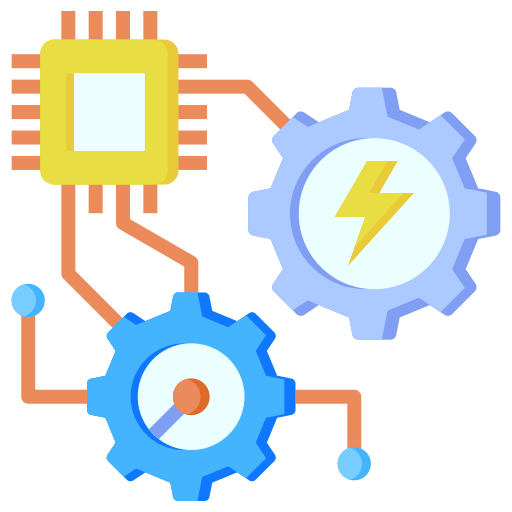 Variabili
Il sistema non è più controllabile né completamente prevedibile.
[Speaker Notes: Non avendo sotto controllo tutto il sistema e le sue variabili è necessario qualcosa d’altro, non posso parlare di quel che non so accadrà.]
Il nuovo scenario
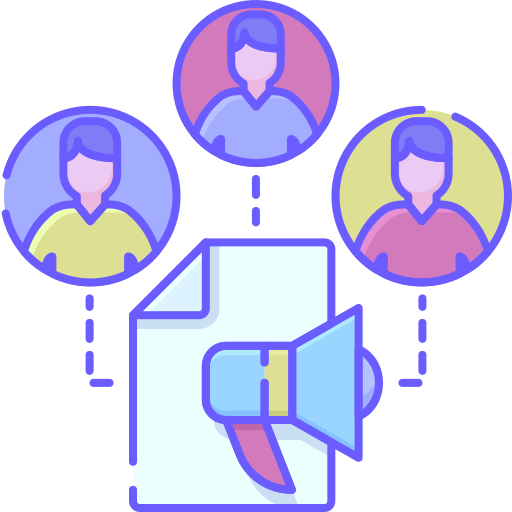 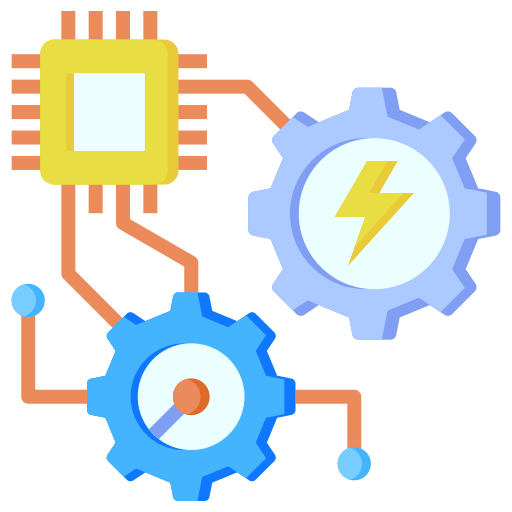 Variabili
Fiducia
Va costruita come tra persone,
ci permette di essere fallibili.
[Speaker Notes: Diventa quindi fondamentale è costruire la fiducia, come in una relazione tra persone, dove non riesci ad essere sempre chiaro al 100%, né a prevenire tutte le crisi o problematiche ma in cui l’elemento principale della fiducia ti aiuta a mantenere e costruire la relazione. Pensate a quelle relazioni che sono forti, durature ma che hanno comunque diversi gradi di difficoltà e di attrito. Non voglio citare il classico rapporto tra coniugi ma pensate alla relazione tra genitori e figli o tra fratelli (peggio ancora tra fratello e sorella). Cosa le rende stabili? La fiducia.]
La narrazione ecosistemica
[Speaker Notes: In questo scenario occorre mettere a punto quella che mi piace chiamare «narrazione ecosistemica». Ammetto non ho inventato io il termine ma ho preso in prestito il concetto dal MASE, il ministero dell’Ambiente e della Sicurezza Energetica, che definisce come «approccio ecosistemico» quello che considera gli impatti cumulativi di diversi settori. È una narrazione – vedete bene il termine – narrazione e non comunicazione. La narrazione è quella che fa la mamma al bambino con le storie della buonanotte, la narrazione è più umana della comunicazione. La narrazione insegna, intesse, costruisce la relazione.]
La narrazione ecosistemica
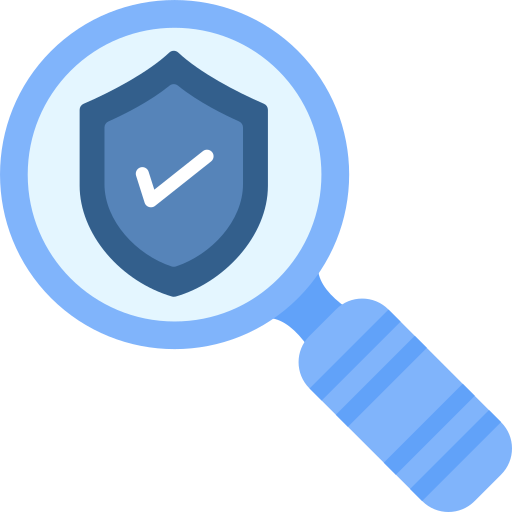 Trasparenza
Elemento fondante della fiducia.
[Speaker Notes: La narrazione necessita di trasparenza, che è un elemento fondante della fiducia e può aiutare, soprattutto in quelle situazioni in cui si viene presi in contropiede: se ti fidi di me capisci che non ti ho nascosto qualcosa per chissà quale fine ma che si è trattato di una vera e propria sorpresa anche per me.]
La narrazione ecosistemica
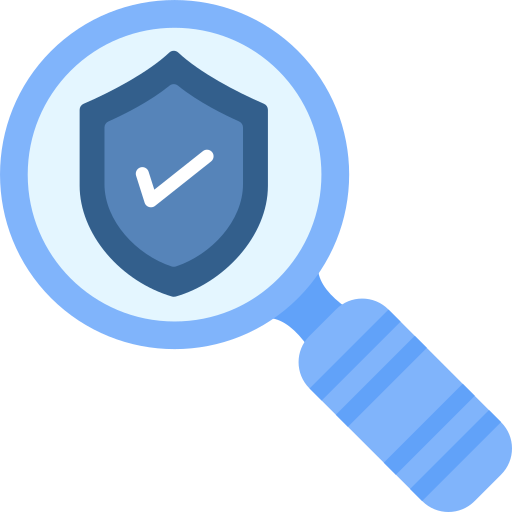 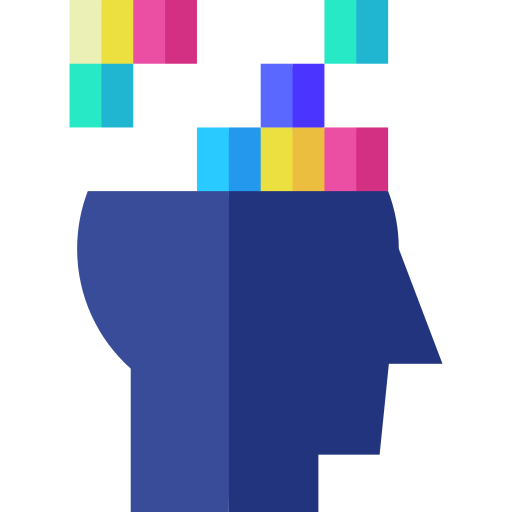 Trasparenza
Formazione
Fiducia basata sulla formazione, l’educazione, la sensibilizzazione.
[Speaker Notes: La narrazione che tende a creare fiducia è anche basata sulla formazione, sull’educazione (ambientale) e la sensibilizzazione: «dona» al mio pubblico gli strumenti per capire da soli gli argomenti complessi e per navigare insieme a me, il sistema incerto e sfidante che abbiamo visto prima.]
La narrazione ecosistemica
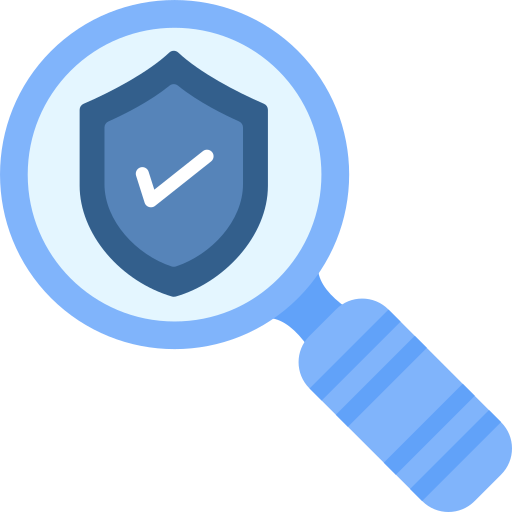 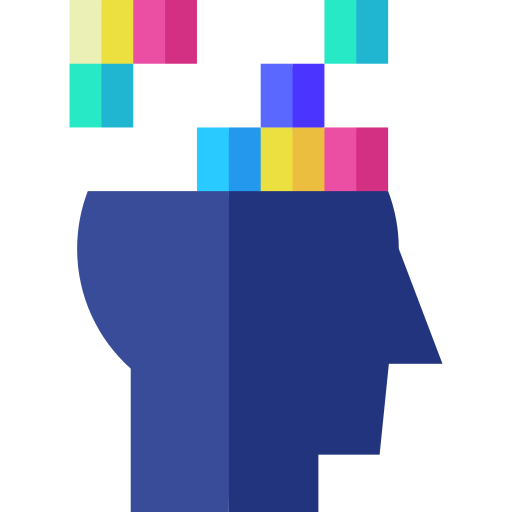 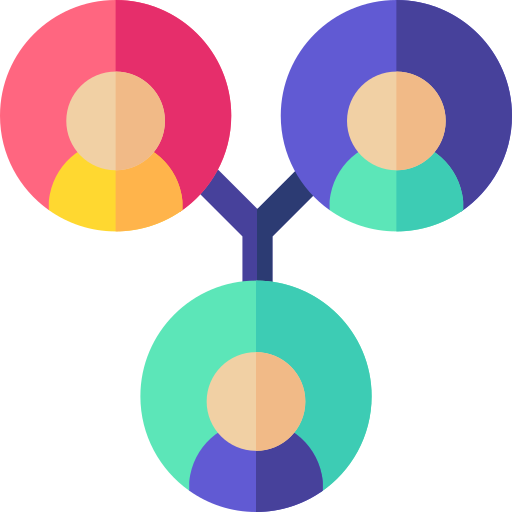 Trasparenza
Formazione
Partecipazione
Promuovere il coinvolgimento di cittadini e altri stakeholder.
[Speaker Notes: Un terzo elemento di questa narrazione ecosistemica è la partecipazione: promuovere il coinvolgimento dei cittadini e degli altri stakeholder crea naturalmente fiducia. Non me ne vogliano i Sindaci, in questo caso stiamo parlando di stakeholder diversi dagli azionisti: associazioni dei consumatori e di categoria, i comitati dei cittadini, realtà di questo tipo.]
La narrazione ecosistemica
[Speaker Notes: Abbiamo ora capito quali sono i nostri obiettivi: impostare una narrazione trasparente, formativa e partecipata. Eh... abbiamo anche capito che non è facile, non è per niente facile, non è una cosa che si raggiungi da oggi a domani. Anche io, oggi, sono qui a fare quello che predica bene e in parte razzola male... nella mia azienda non facciamo ancora tutto quello che vi sto raccontando. Si tratta di un percorso, un’idea, una visione e un’ispirazione, non è ancora la realtà. Dunque, una volta stabilita la direzione bisogna stabilire che mezzi prendere per arrivarci, che percorso fare e con chi condividere la strada...]
Le caratteristiche della narrazione ecosistemica
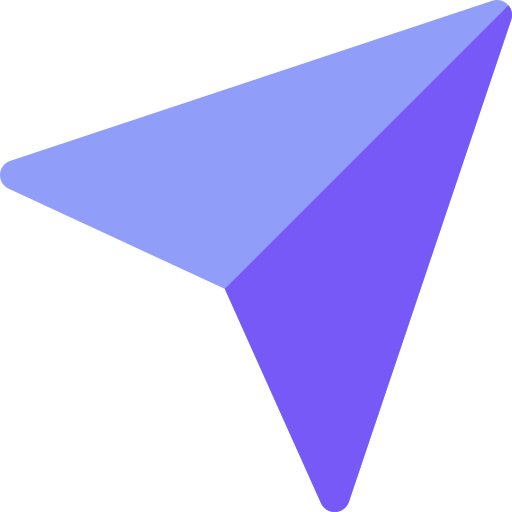 Diretta
I contatti diretti e consensati sono patrimonio aziendale.
[Speaker Notes: La narrazione è quindi dotata di diverse caratteristiche: vogliamo una narrazione diretta. Non può più essere solo mediata ma arriva a coinvolgere anche uno ad uno i nostri clienti, i cittadini e i fruitori del nostro territorio e prodotto. In questo caso stiamo parlando anche di contatti «digitali e virtuali». Diventano fondamentali i numeri di telefono e gli indirizzi e-mail del nostro pubblico – che quando necessario devono essere dotati ci consenso GDPR. Fare esempio con Avvisami.]
Le caratteristiche della narrazione ecosistemica
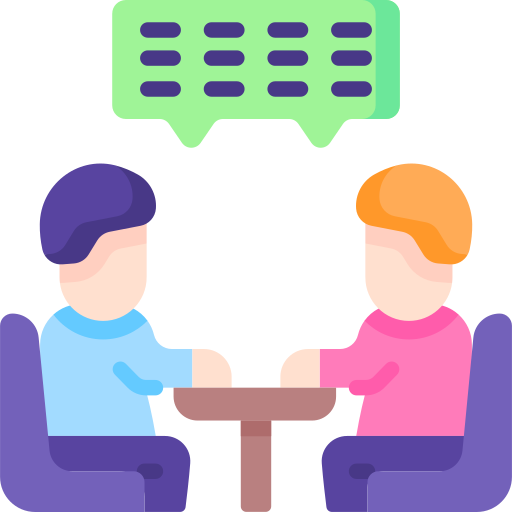 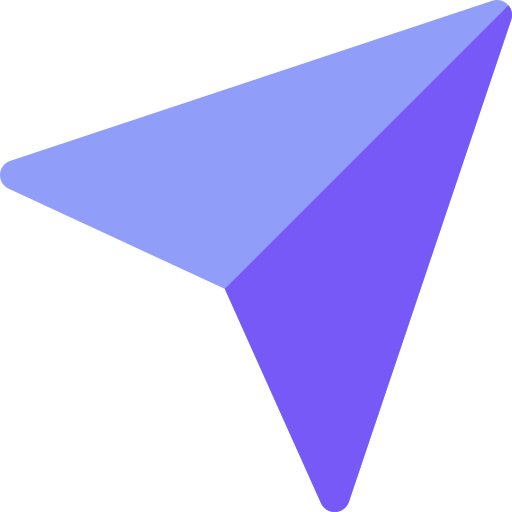 Diretta
Faccia a faccia
Costruire la relazione in prima persona, anche uno a uno.
[Speaker Notes: Il digitale però non basta. Occorre metterci la faccia. Quando i cittadini vedono che l’azienda è composta di persone - persone che ti spiegano, ti raccontano e ti narrano la propria realtà - allora cambia la percezione. Esempio con incontri, eventi, tavoli di confronto e giornate di formazione e visite guidate per giovani ed adulti.]
Le caratteristiche della narrazione ecosistemica
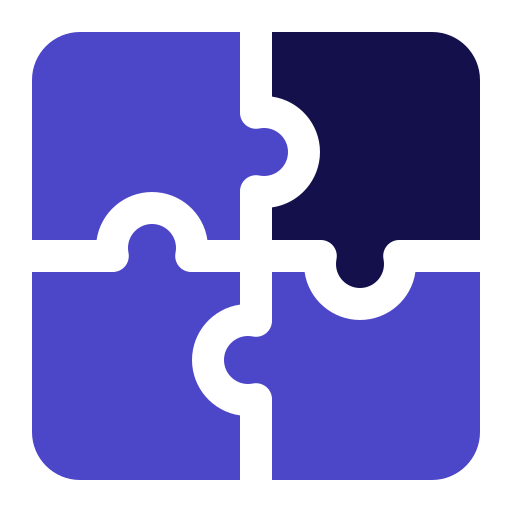 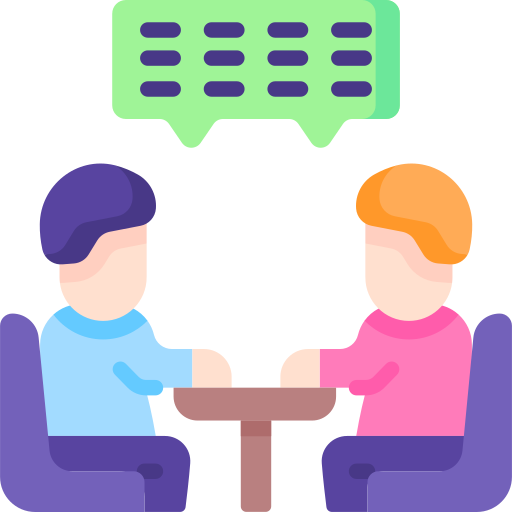 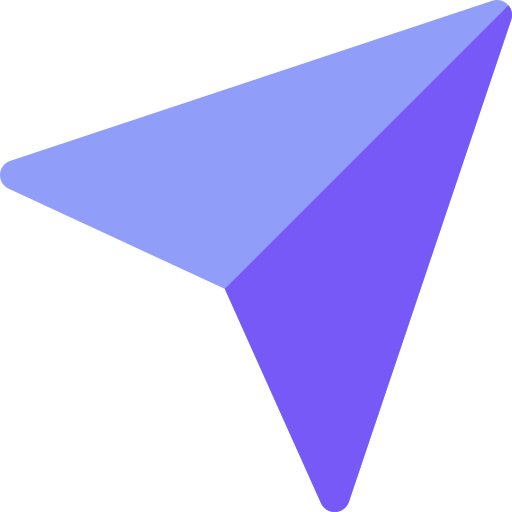 Diretta
Faccia a faccia
Rilevante
Trasmettere i messaggi più adatti verso ciascun gruppo, anche nella comunicazione di «massa».
[Speaker Notes: Questa narrazione deve essere segmentata in base al pubblico a cui ci riferiamo. Non possiamo dire sempre tutto a tutti, bisogna impostare priorità, attivare canali diversi e gestire i destinatari sulla base delle informazioni che vogliamo trasferire. Fare esempi con le campagne di comunicazione PNRR.]
Le caratteristiche della narrazione ecosistemica
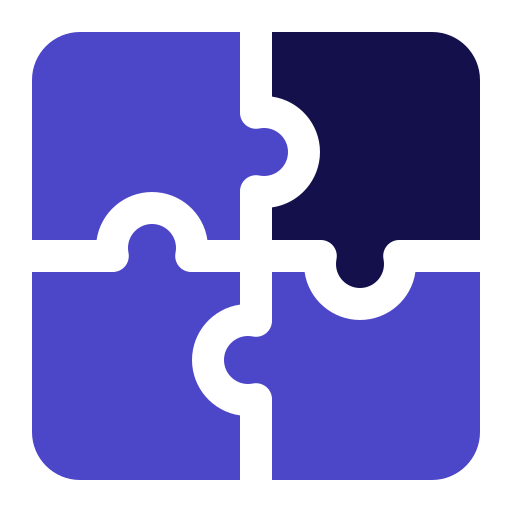 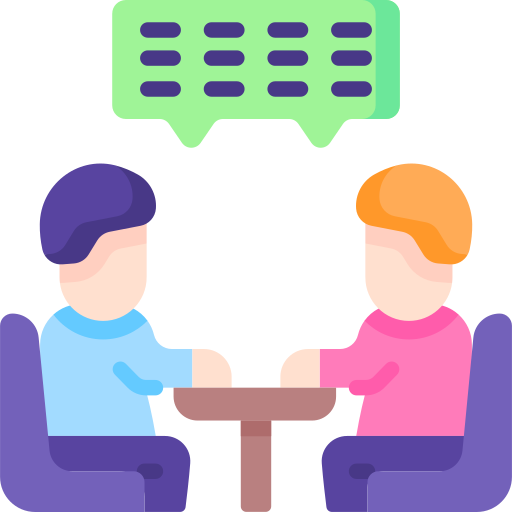 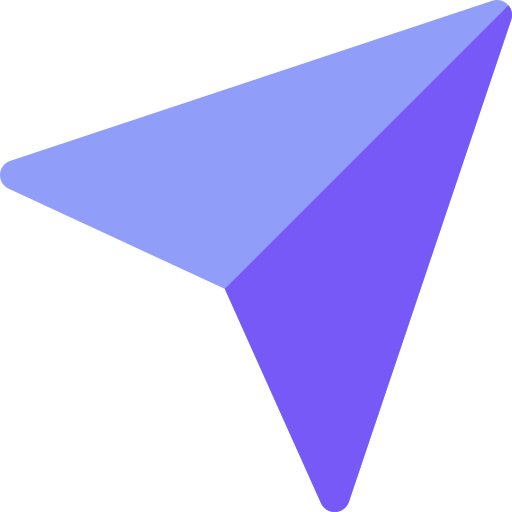 Diretta
Faccia a faccia
Rilevante
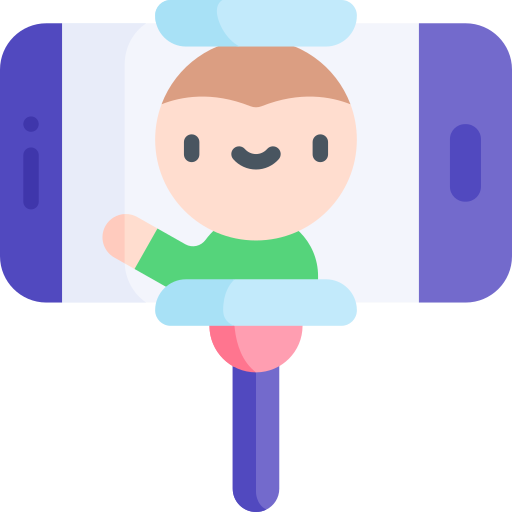 Sinergica
Coinvolgere voci autorevoli: nemo propheta in patria.
[Speaker Notes: La sinergia con voci autorevoli aiuta la narrazione, rende più credibili e più trasparenti. Non è necessario che la persona che interviene con noi o per noi sia il massimo esperto conosciuto di un settore. Non avere paura a farsi comunicare da terzi.]
Le caratteristiche della narrazione ecosistemica
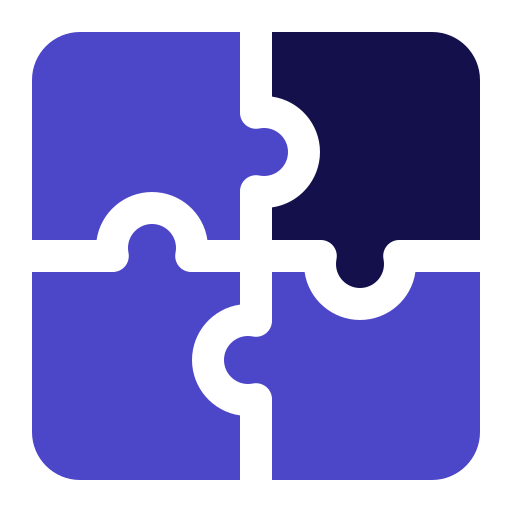 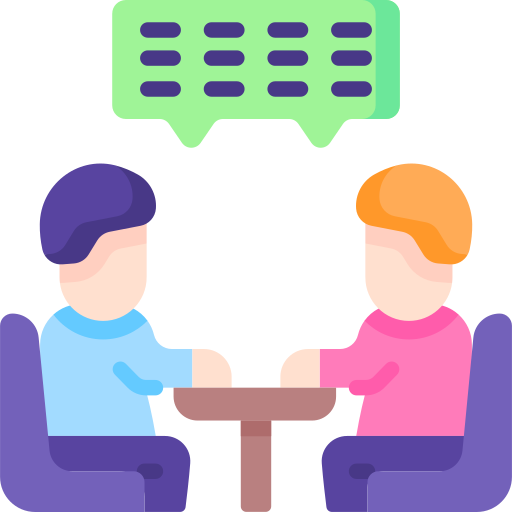 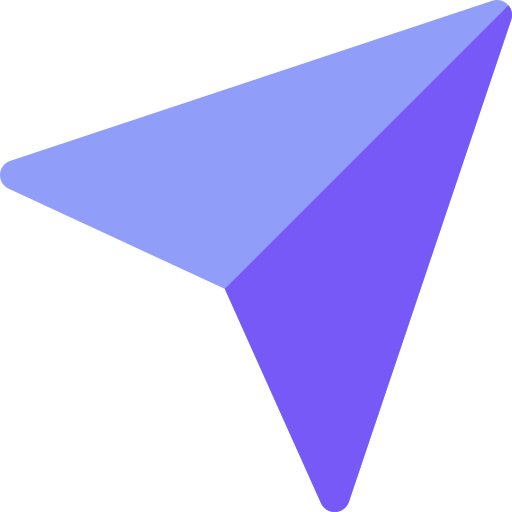 Diretta
Faccia a faccia
Rilevante
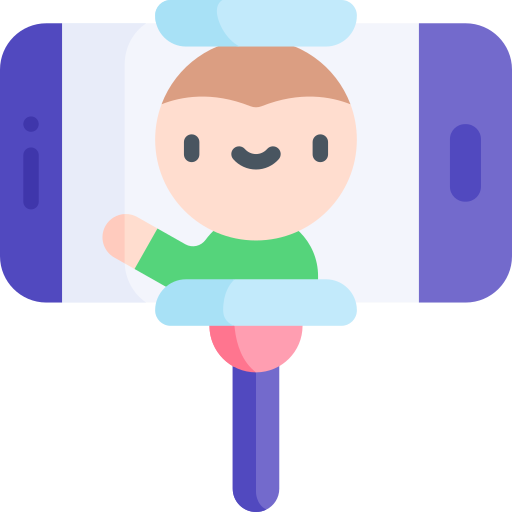 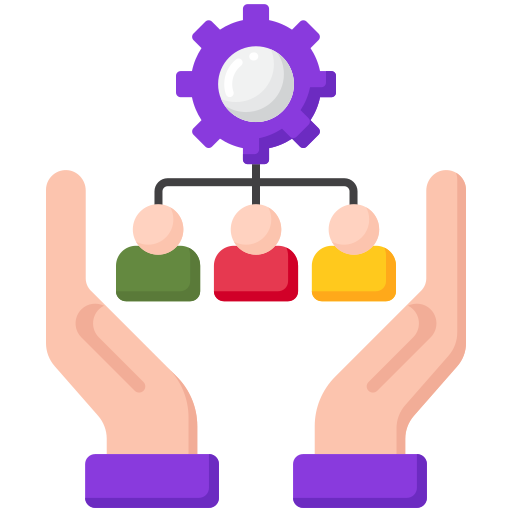 Sinergica
Allineata
Tutti i touch point dell’azienda lavorano verso questo obiettivo
[Speaker Notes: Per poter funzionare ed essere davvero trasparente, la narrazione deve essere infine allineata: tutti i touch point, cioè tutte le persone che fanno da «membrana» tra azienda e pubblico (il contact center, i tecnici, la segreteria, i dirigenti, ecc) devono avere bene in mente questi concetti, va fatta formazione, non solo di conoscenze ma anche di competenze.]
Conclusioni
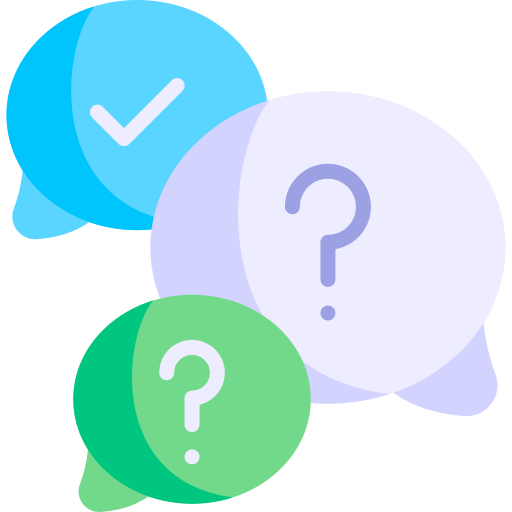 Perché narrare il Servizio Idrico Integrato?
[Speaker Notes: Per concludere torniamo ancora ad una domanda che vi ho fatto all’inizio, con un «twist»: perché narrare il SII? Perché investire in una comunicazione strategica, proattiva, preventiva con i cittadini e gli stakholder? Per costruire una relazione efficace e di fiducia, in cui si riesce a narrare il SII nella sua dimensione ecosistemica, alla luce delle nuove scarsità (crisi idrica e energetica) e priorità, in cui accesso alla risorsa, sostenibilità, investimenti e servizio sono inscindibili. La nuova narrazione ecosistemica del SII fa emergere il gestore come realtà che non si occupa solo della risorsa, ma che diventa attore di sostenibilità, neutralità energetica, attuatore dell'economia circolare e perché no… anche scudo e difesa di fronte a tutte le nuove sfide che stanno sorprendendo il mondo.]
matteo.grazioli@larioreti.it
un progetto